Saint Thomas School
ARCACHONFRANCE
Our school
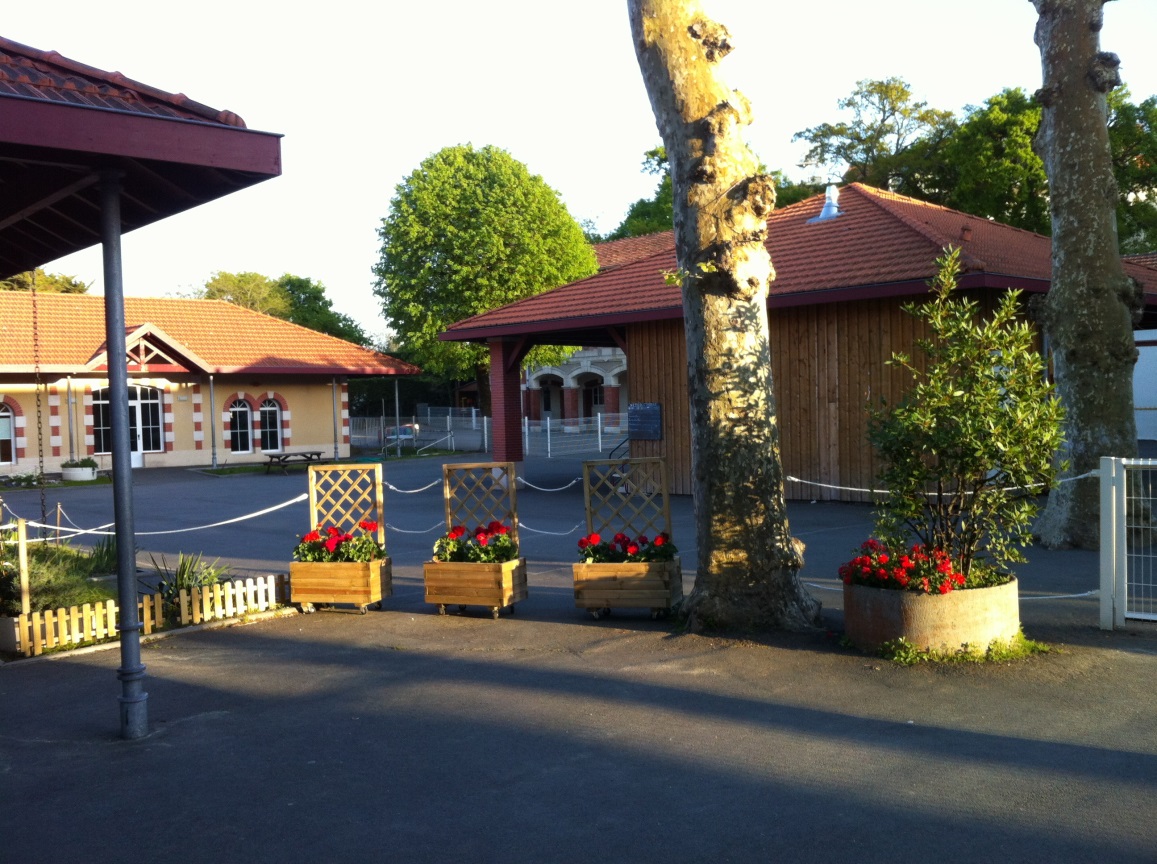 Where are windows and doors ??
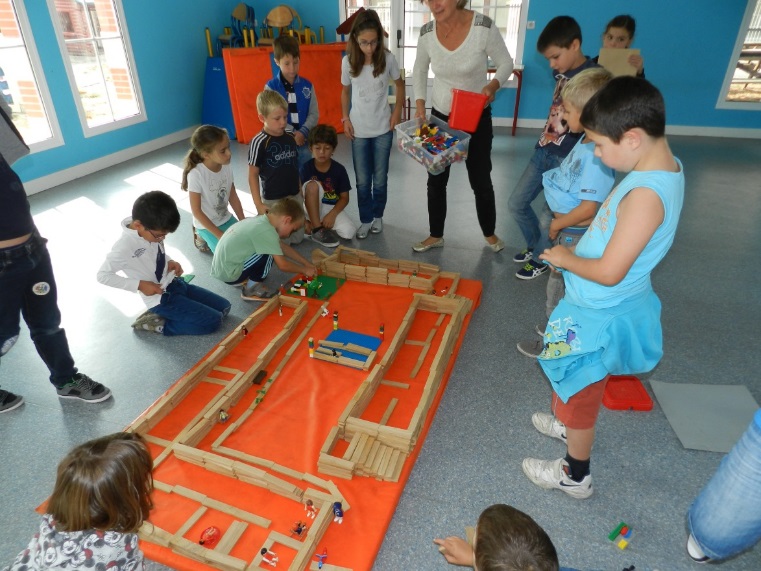 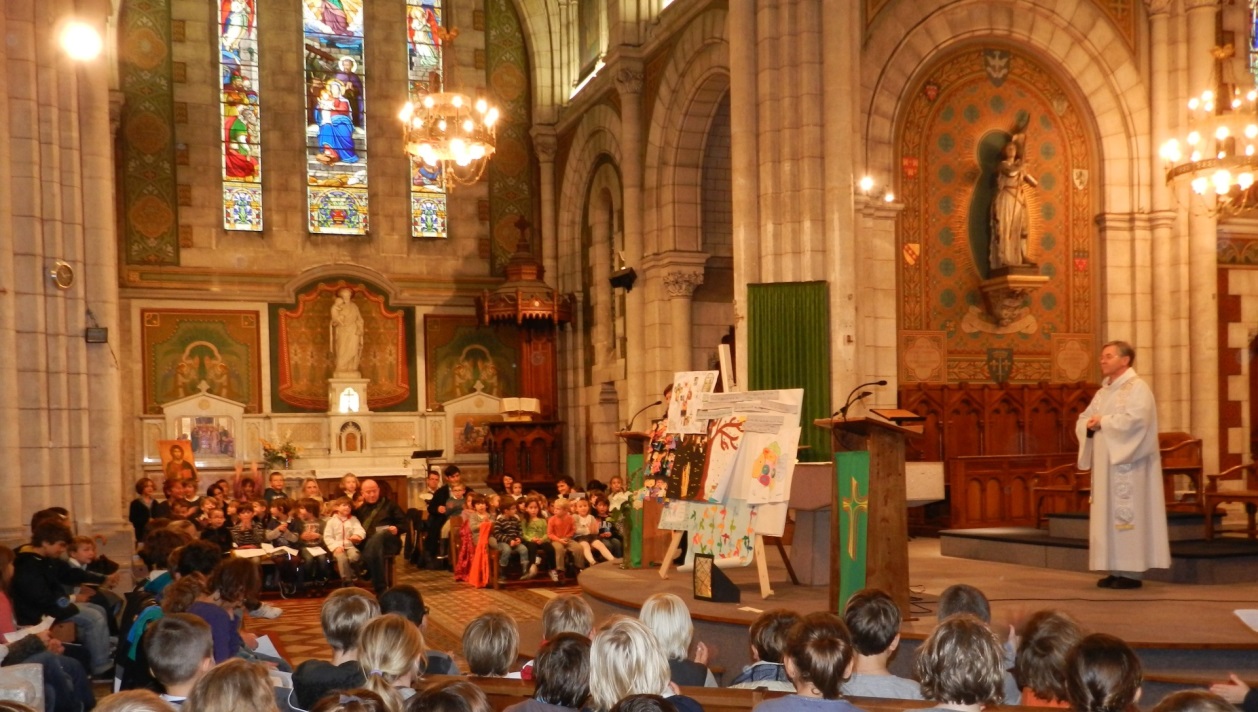 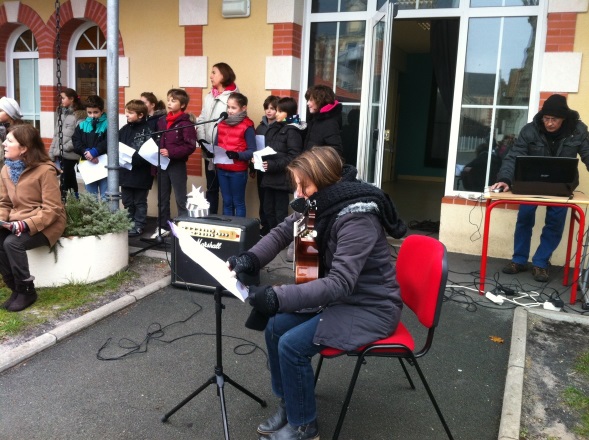 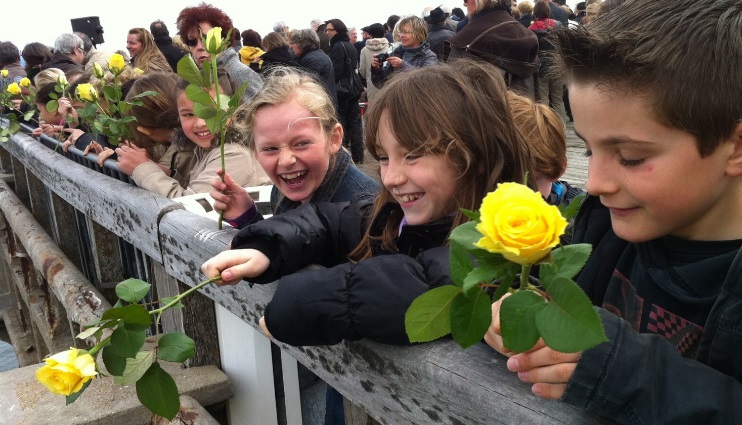 We are a Catholic school where it is very pleasant to live and learn
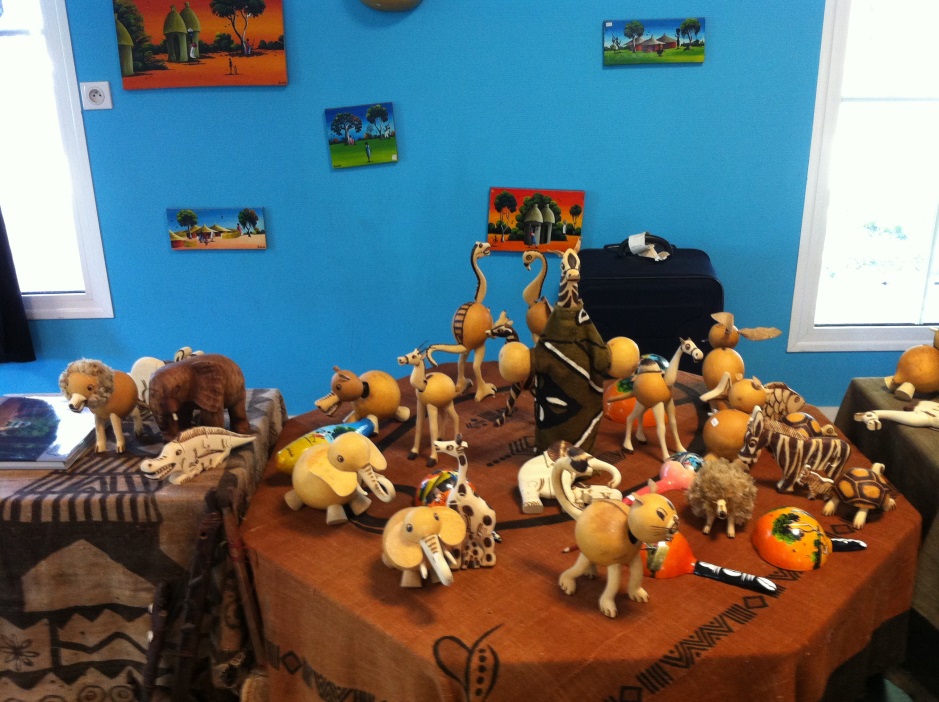 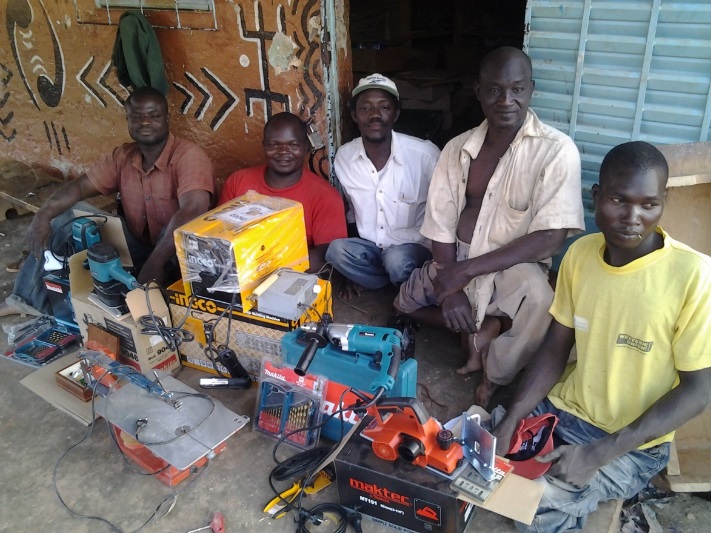 For our friends who live in Burkina Faso, we organize charity sales so they buy tool
We run !!
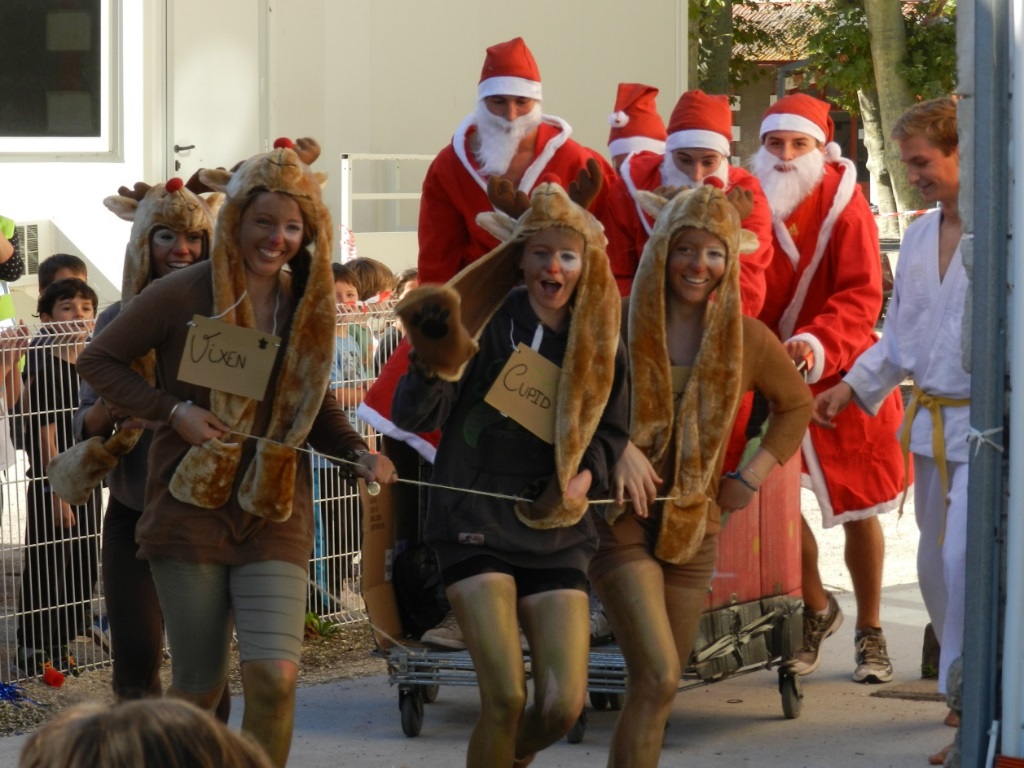 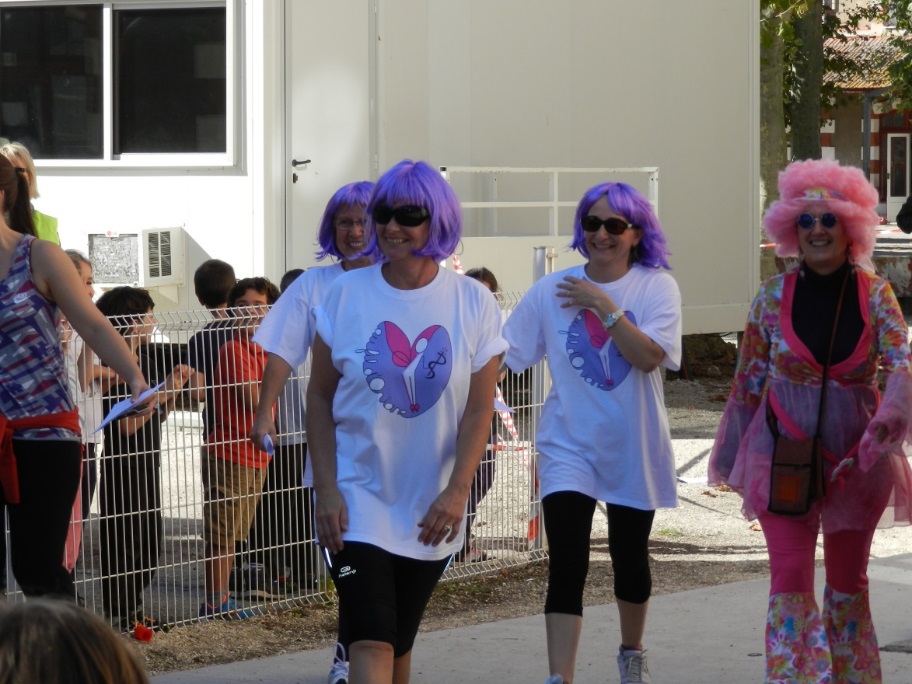 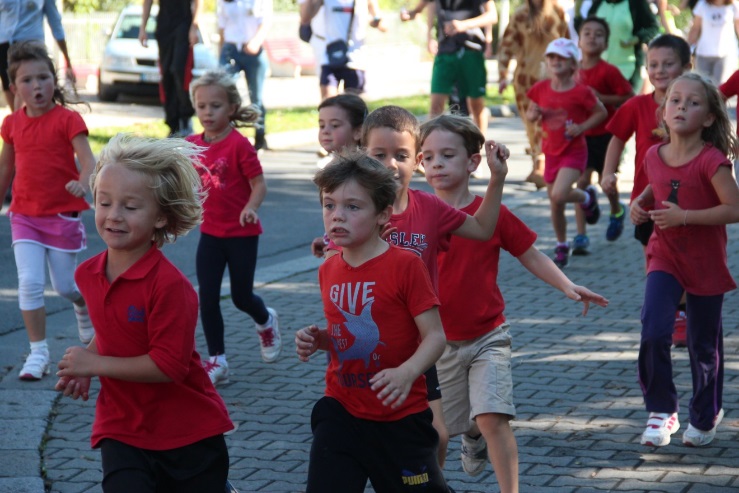 Crazy time to fight a crazy disease: cancer.
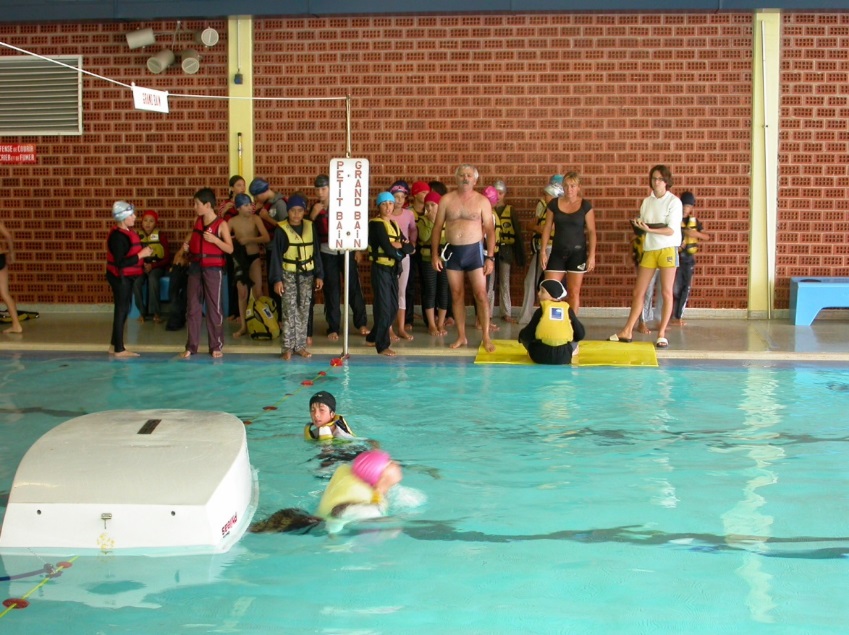 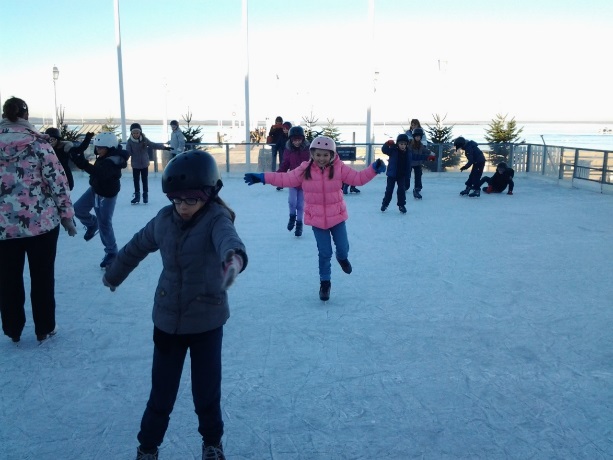 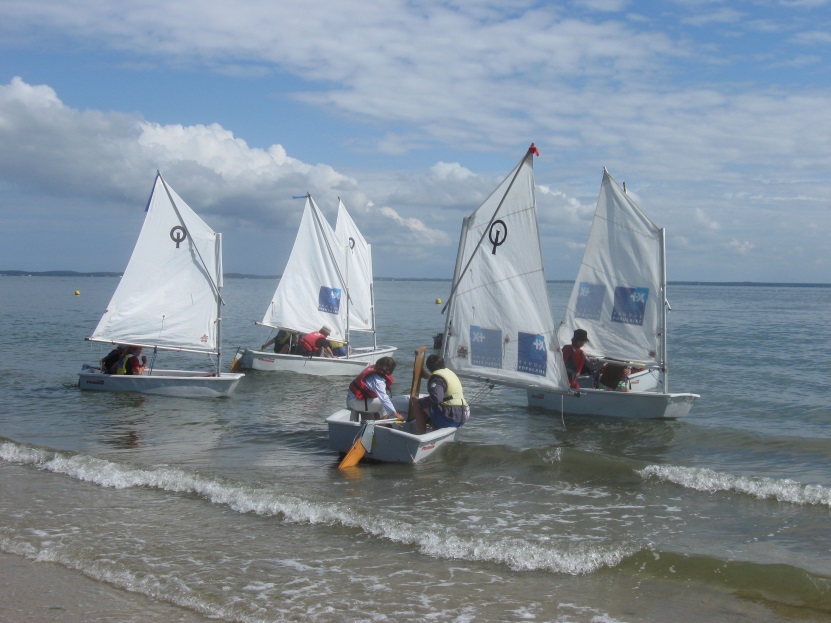 Throughout the year, we practice a variety of sports.
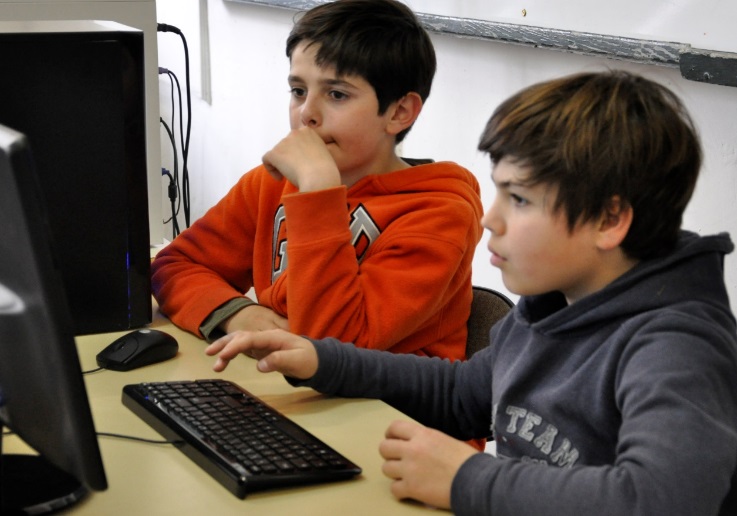 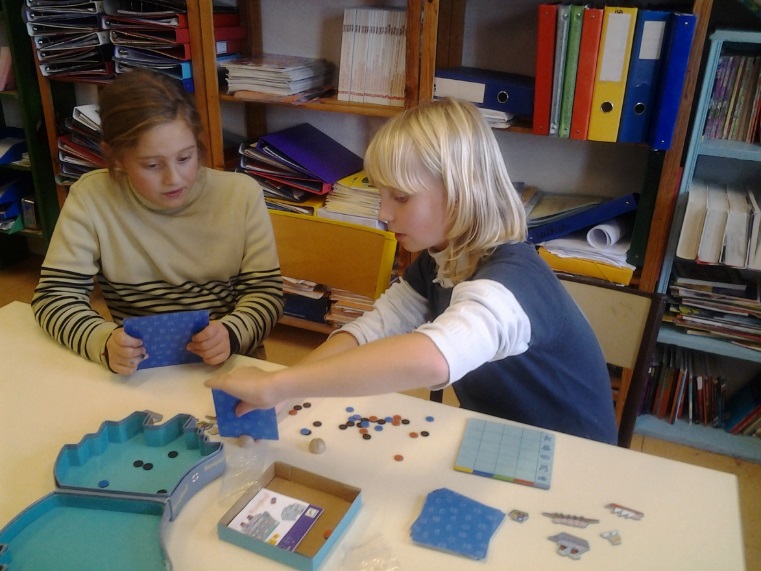 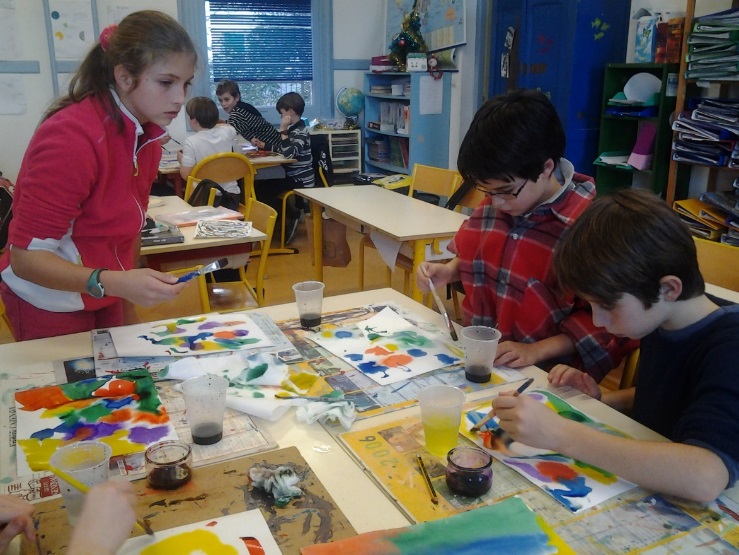 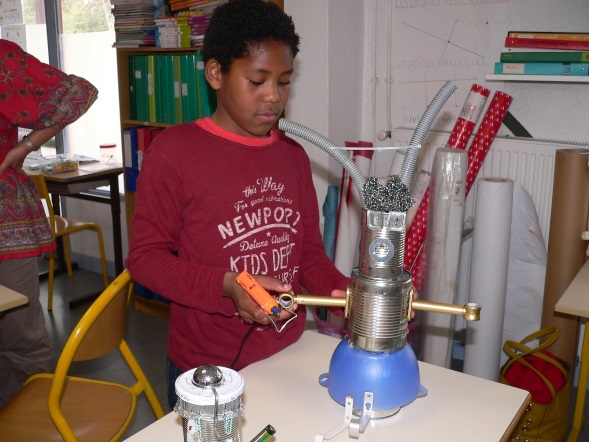 Of course, not to get bored, we also work a little…sometimes !
Inside.
Or outside.
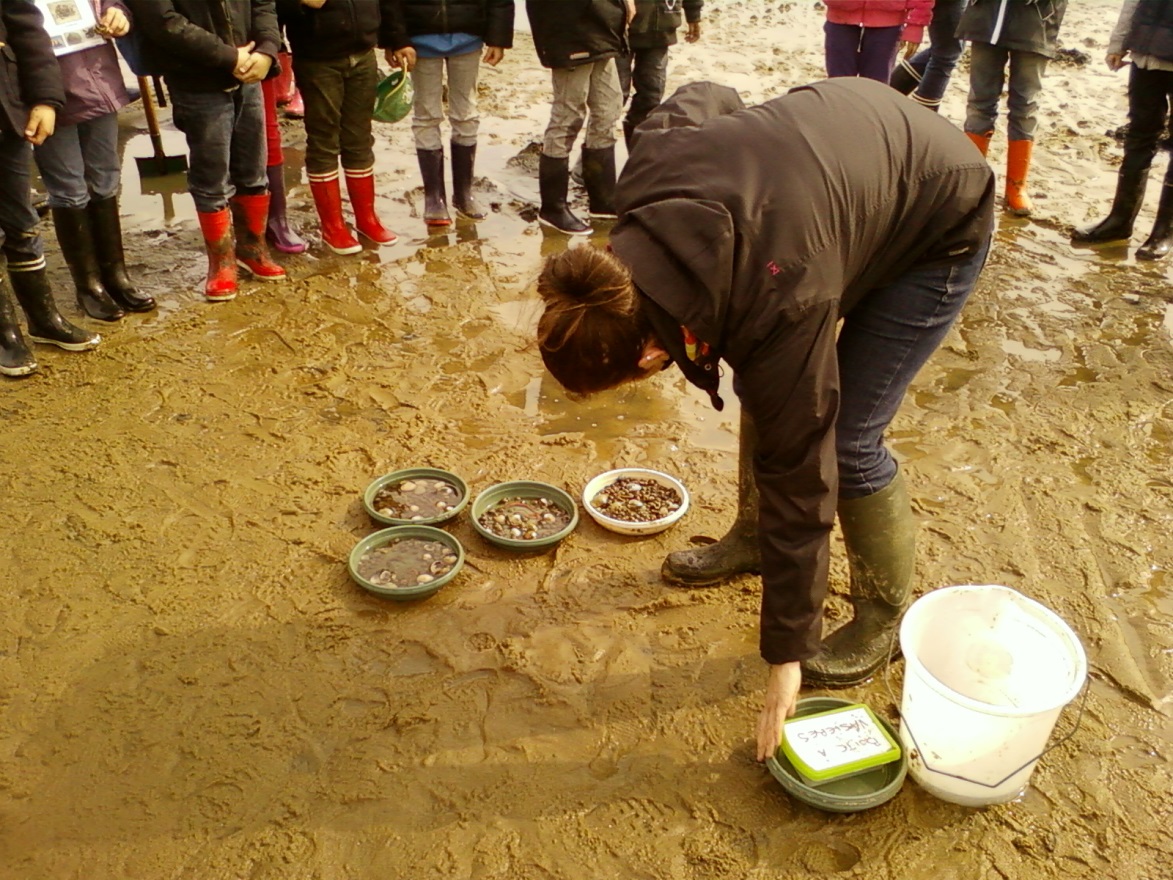 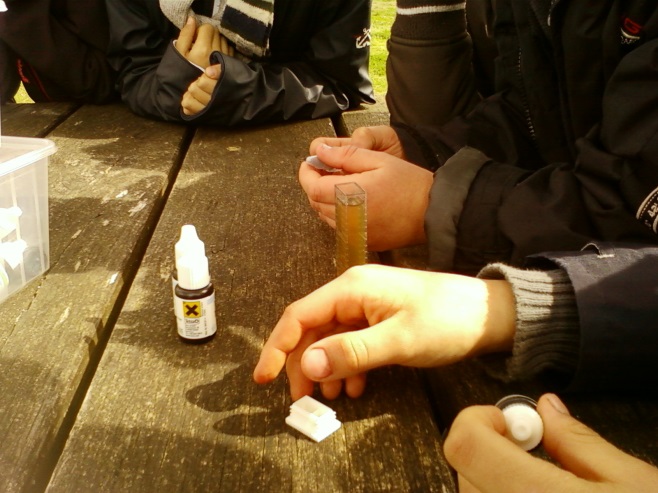 In French.
Or in English.
But always smiling !
and always ready for new adventures !
Our town, Arcachon
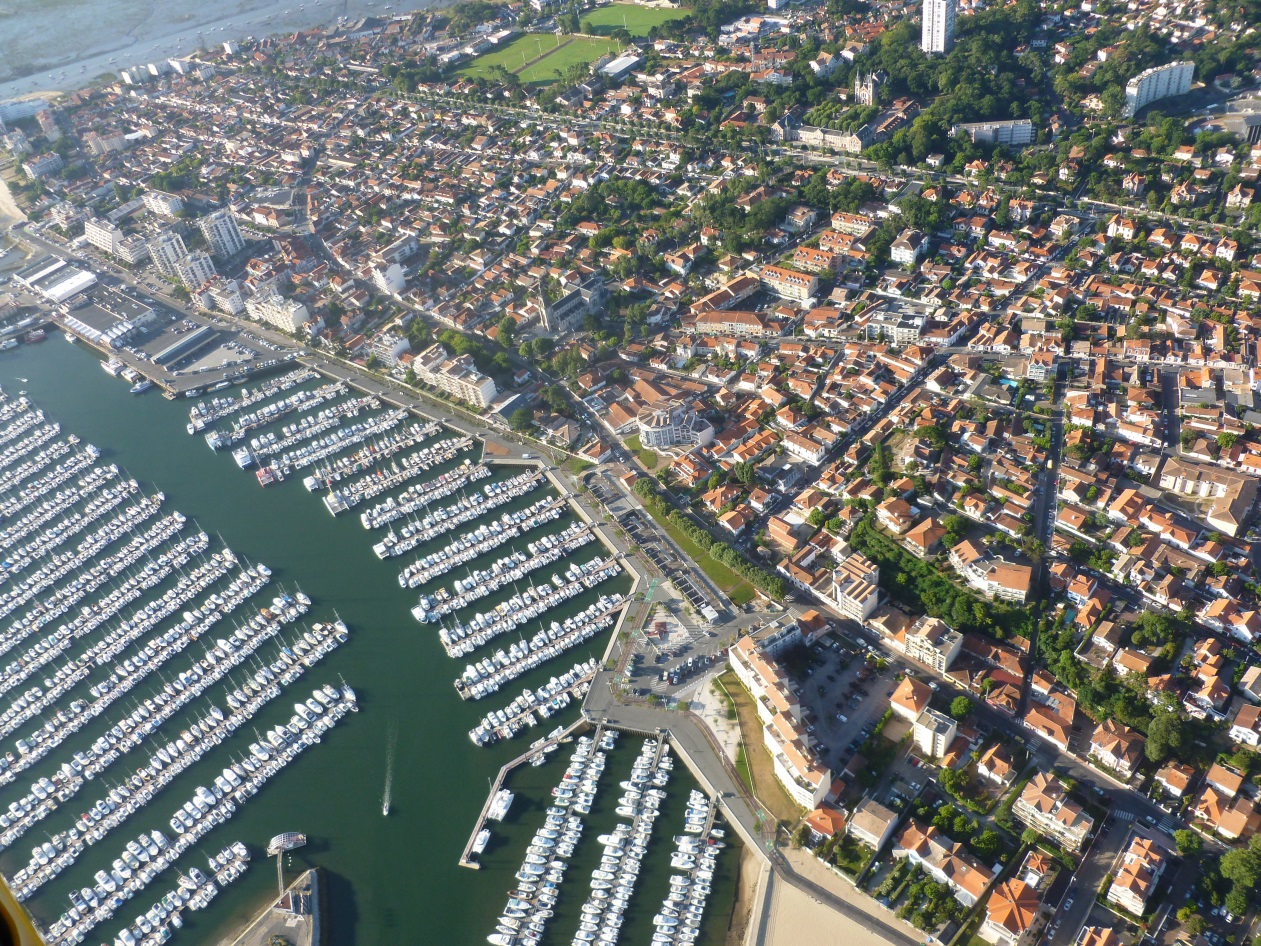 A small fishermen town
Today, the Arcachon basin is one of the most visited tourist sites of Aquitaine.
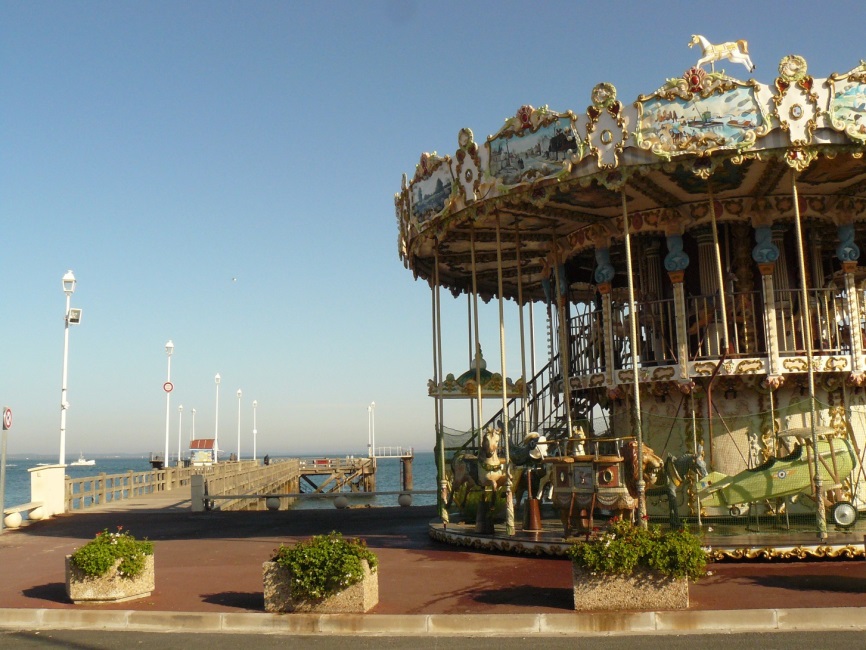 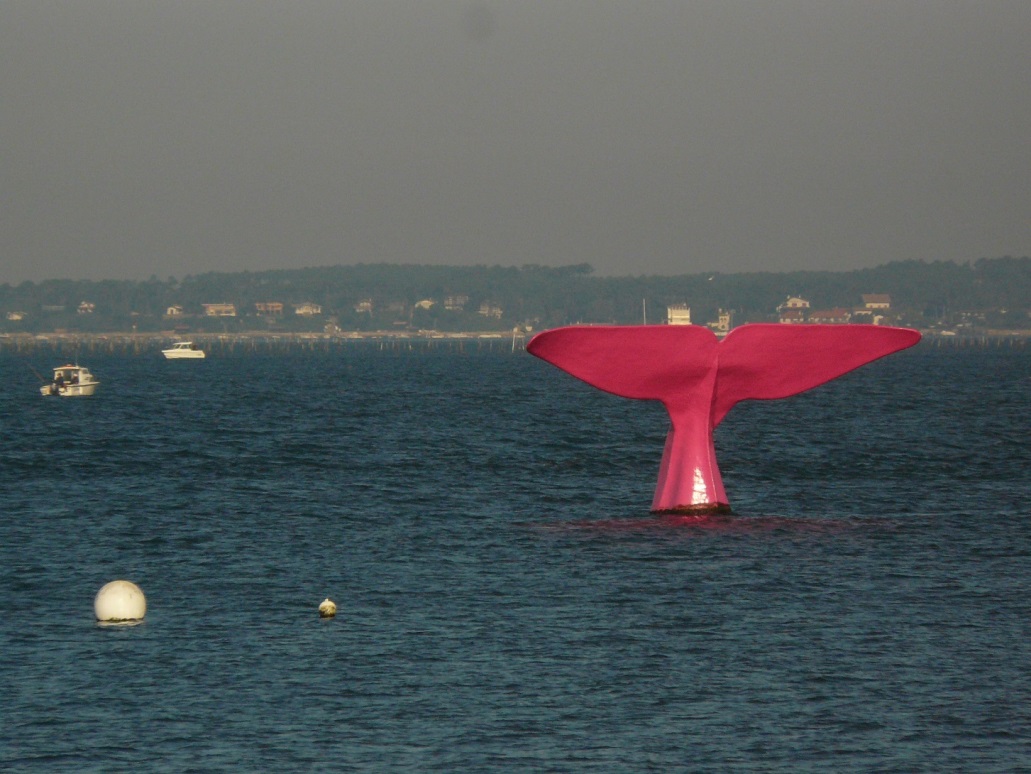 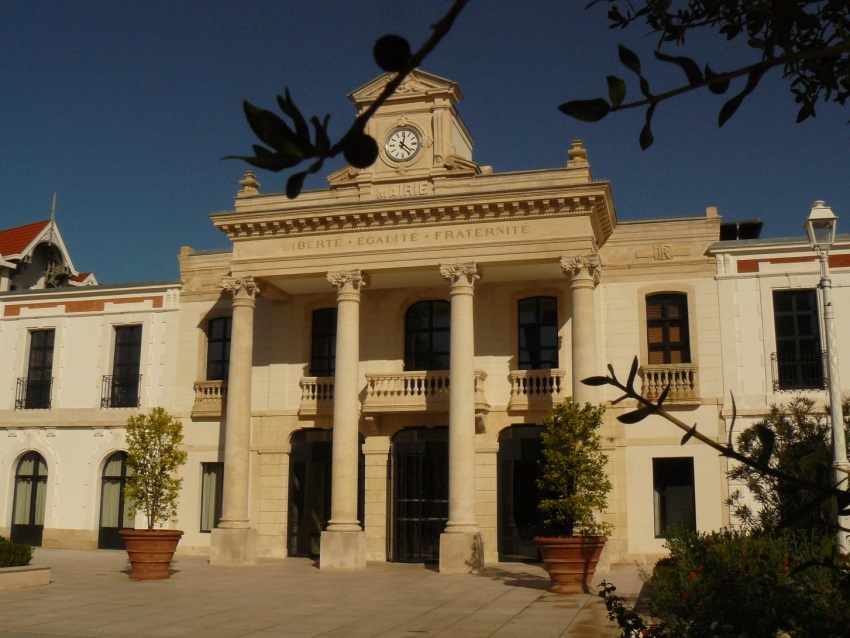 See you soon in Arcachon!